Stuck with 
old technology

AS/400 runs your data, BUT the OUTPUT looks absolutely
DREADFUL
and costs between $1.00 and $3.00 per transaction
 
delivered by the Postman
Insurance HTMLEmail
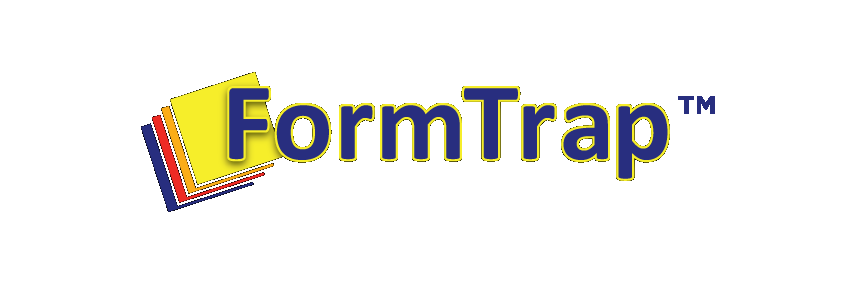 Provides the Solution
with
HUGE FINANCIAL BENEFIT
From this:
I’m going to show FormTrap outputs …


… from which you can draw your own conclusions


Financially, this is THE MOST
rewarding project you’ll have,

 in this generation
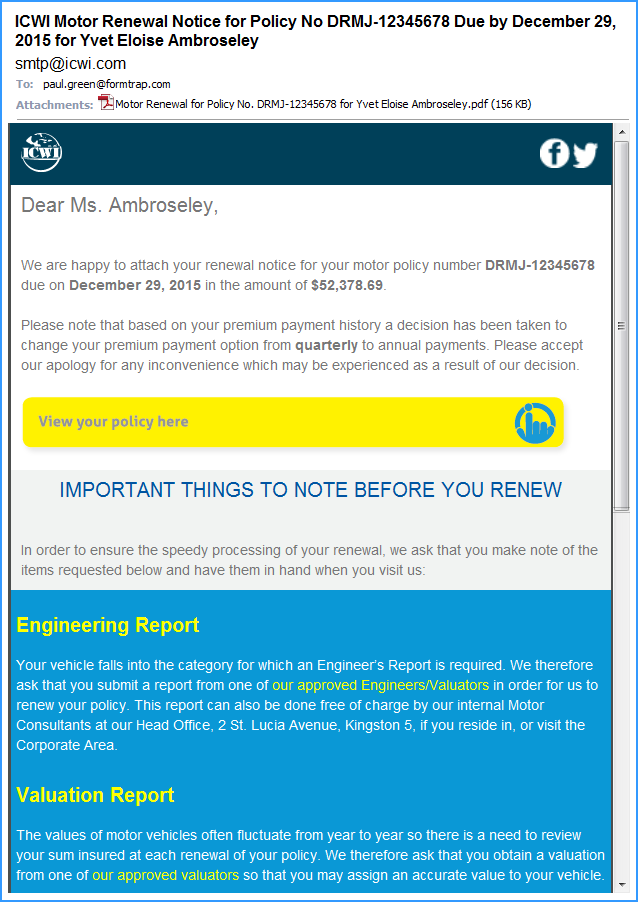 Titles from the Data
Data inserted here
These access web site documents and lists for instant self-service
The entire Engineering Report block is conditional
… but wait, there’s more …
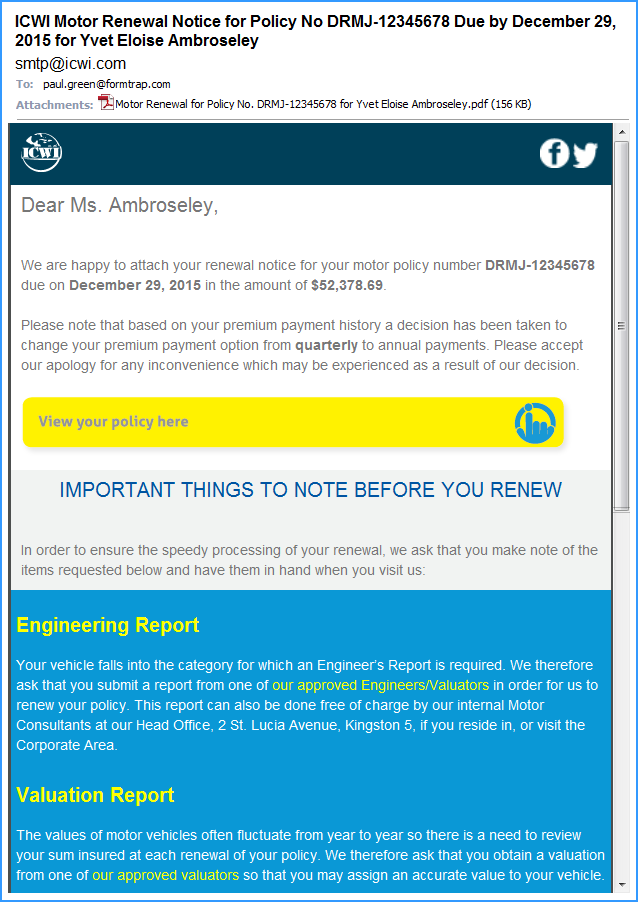 This …
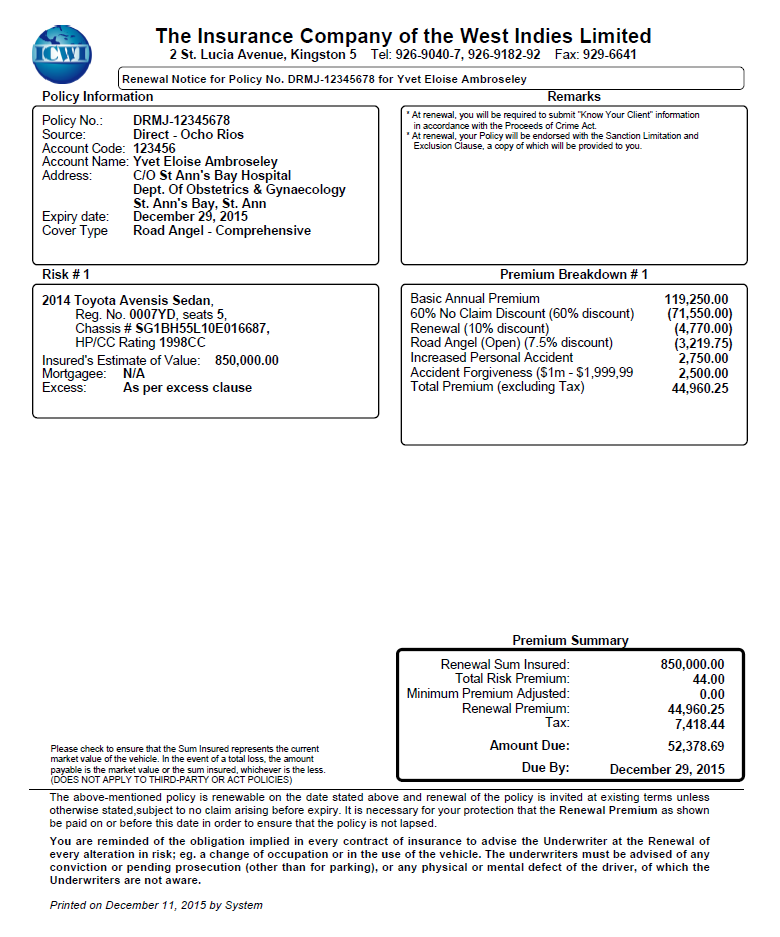 … is the attached     PDF
… and there’s STILL 
more …
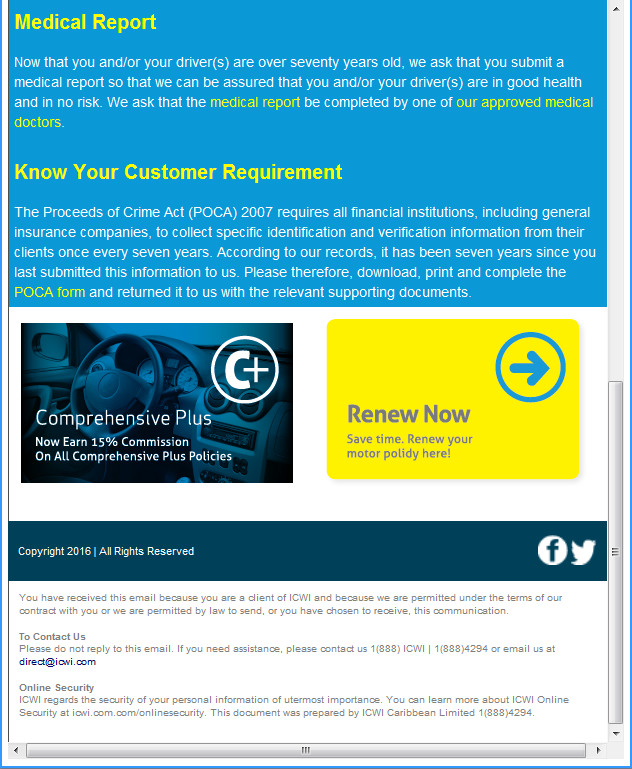 The entire Medical Report block is conditional
This entire block is conditional
… and these are MONEY MAKERS.  No people or cost for Renew Now
… web site selling for Comprehensive Plus
This went into production in 2016



It took FormTrap TWO YEARS to convince ICWI to “bite” and upgrade (they’ve been a FormTrap user for more than a decade) they only did once we showed HTML Emails with variable inserts.

It took just three months to be tested and ready for production in 2016
… and they are saving 
   
2 Million
 Jamaican dollars per year
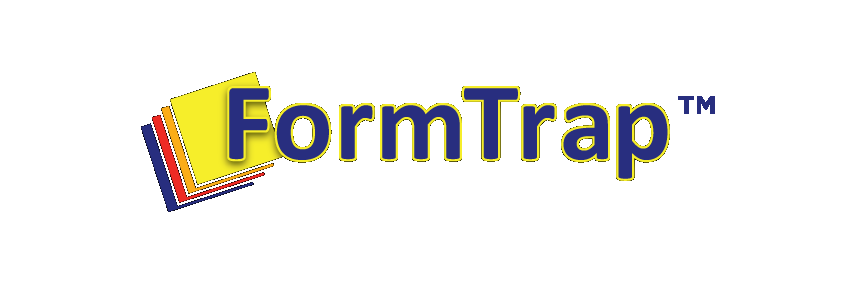 Call or Email us …
Sales@FormTrap.com

Support@FormTrap.com

+61 2 8303 2400